Covenant HealthUpdate for Physicians
June 12, 2020
Reflection
Brian Schroeder, MD
Current Regional Census
PUI/Confirmed cases-hospitalized
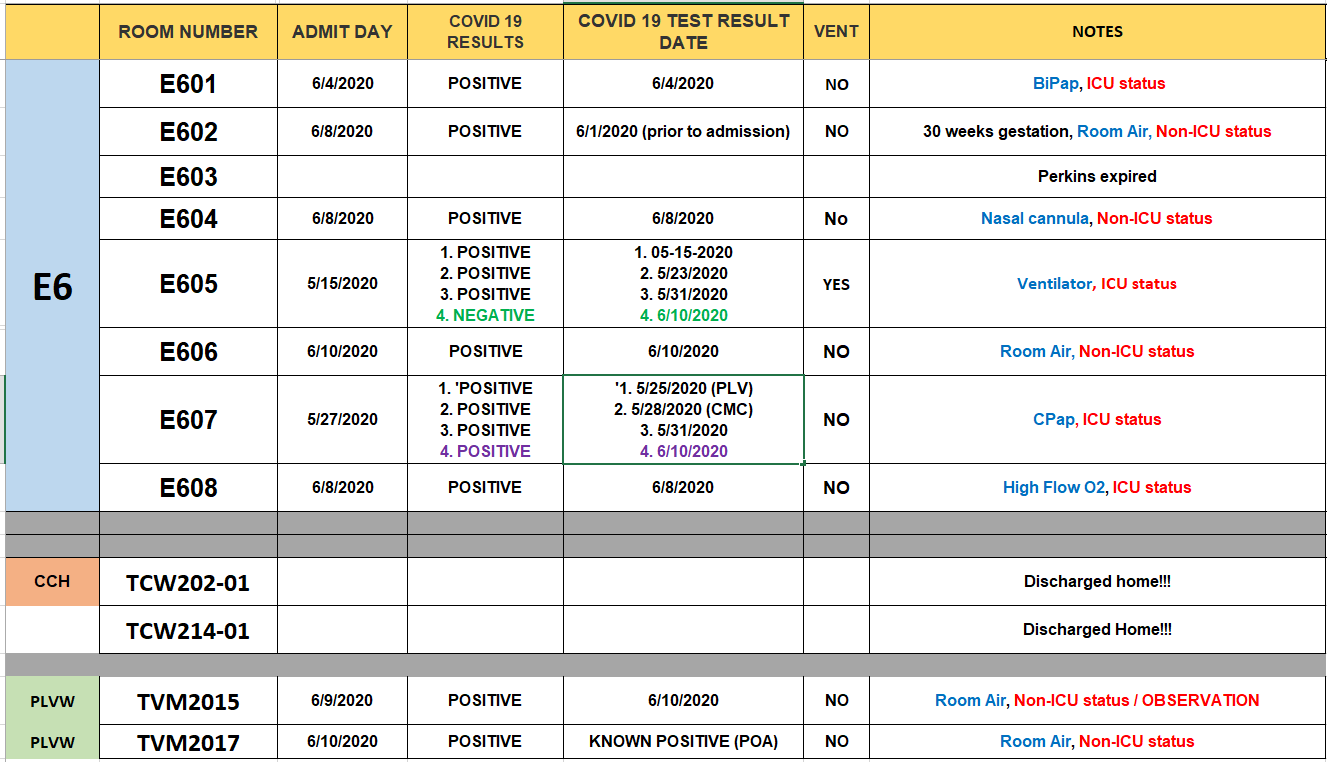 Statistics
Providence System Hospitalized COVID-19 Cases
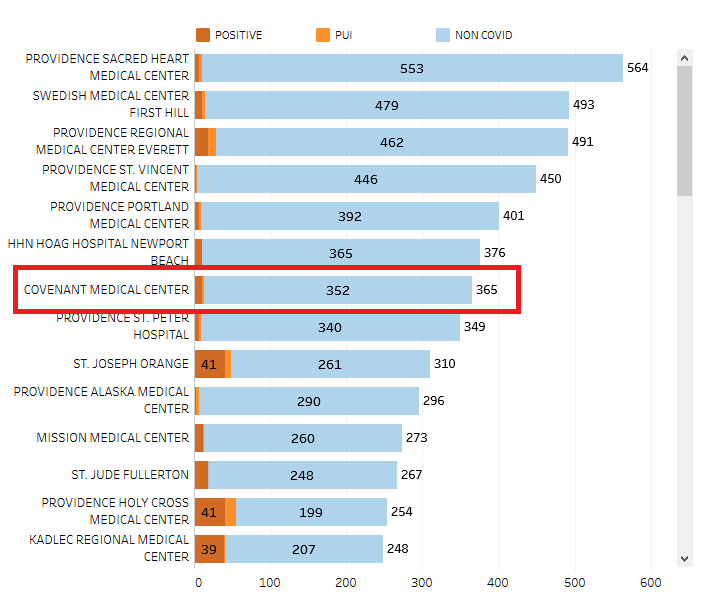 Providence Inpatient COVID-19 Volume
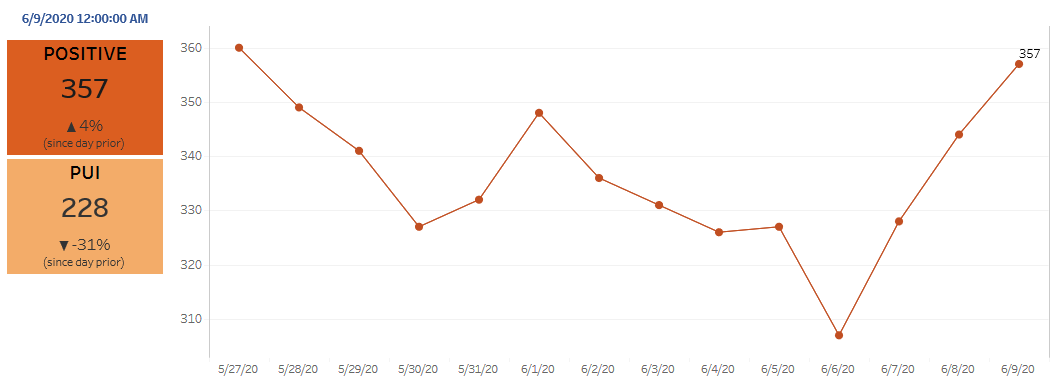 Texas Inpatient COVID-19 Volume
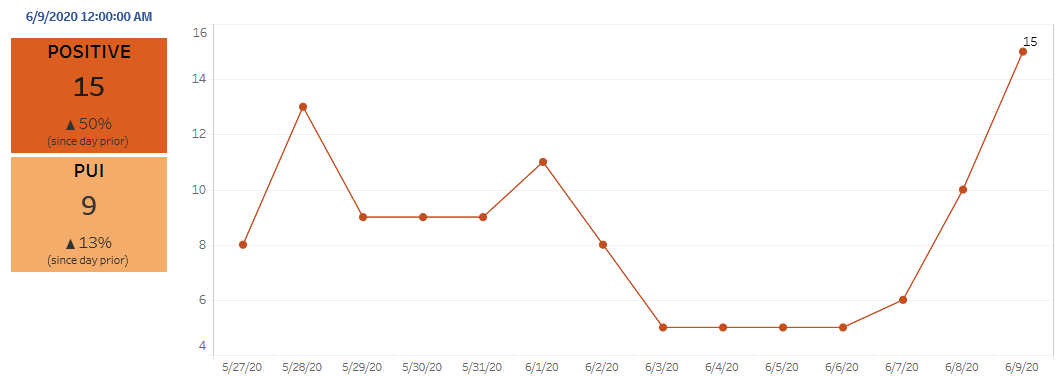 New Covid-19 POSITIVES by Day Trend
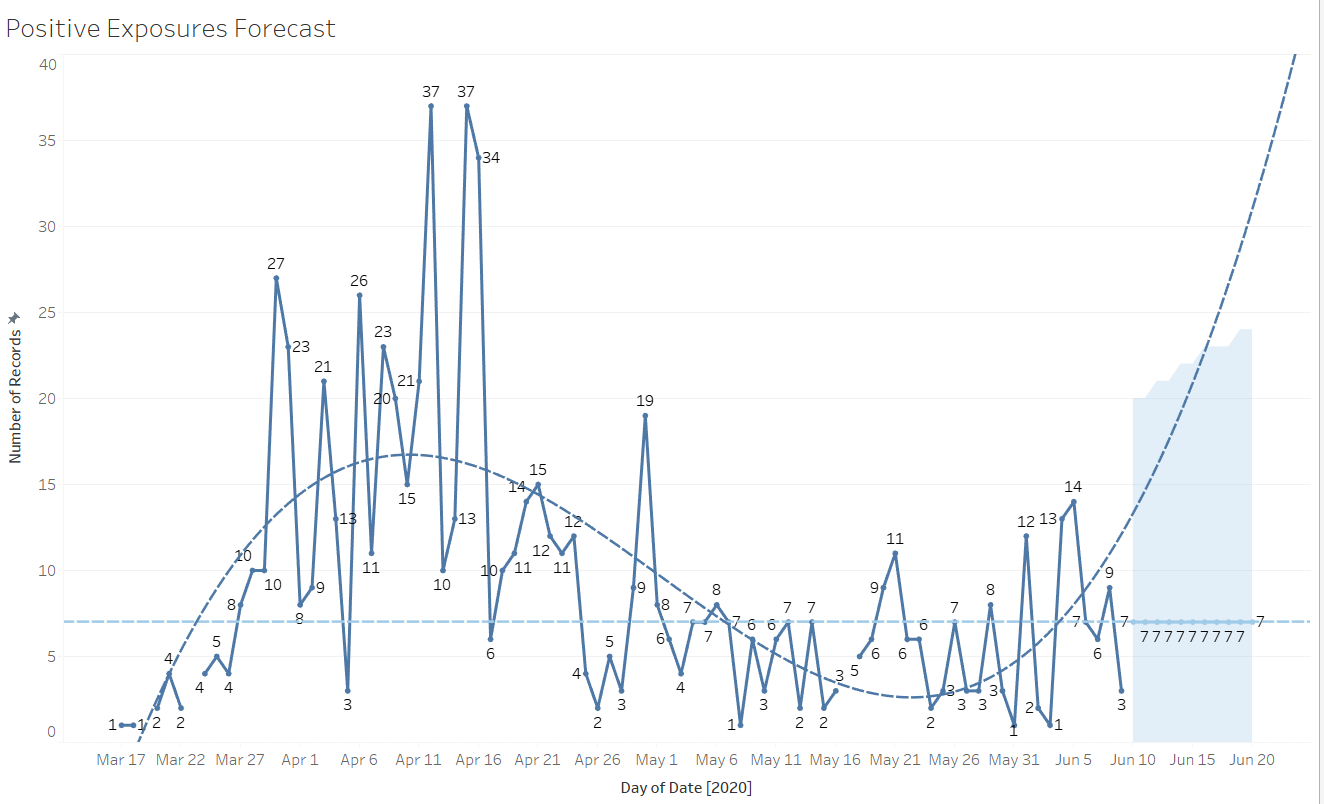 Covid-19 POSITIVES Age Distribution
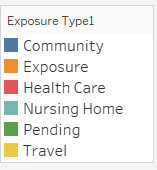 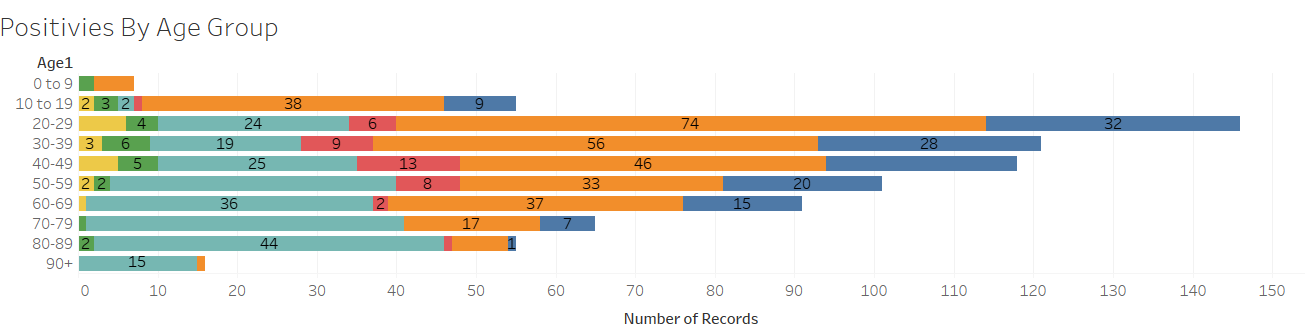 TX/NM Region Weekly Procedures (YOY)
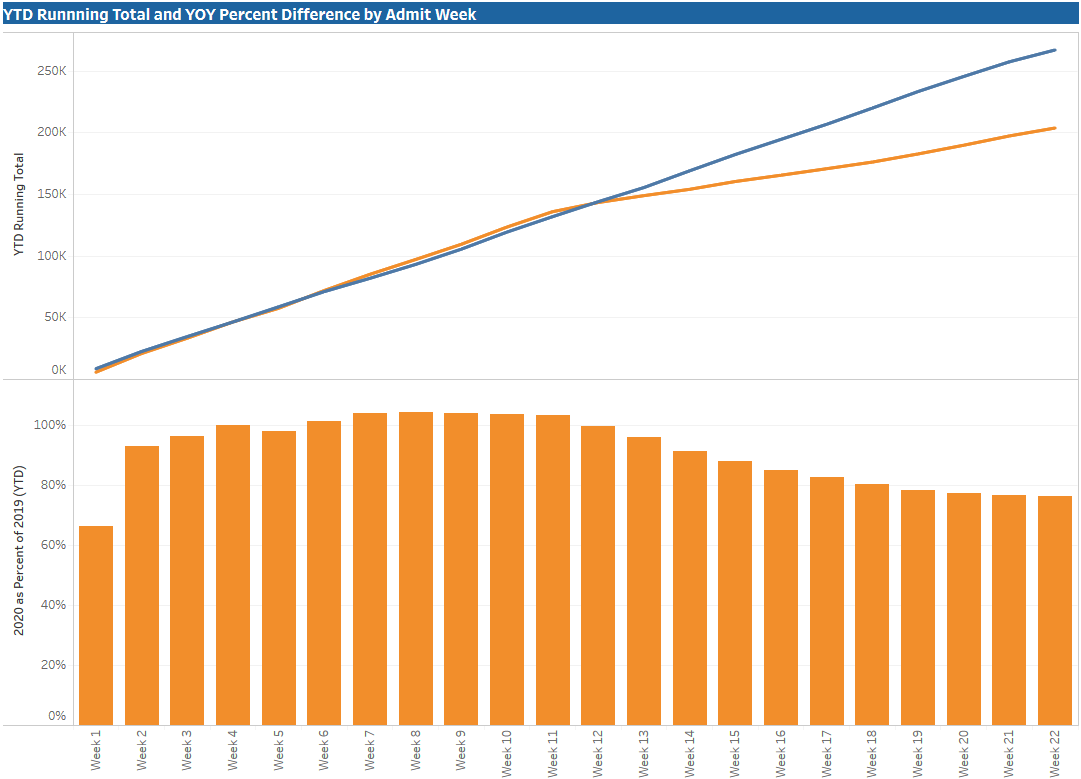 Covid-19 Testing
TESTING
PSJH receiving 3 large platforms – 1 for Texas
PSJH discussing testing to underserved populations
Mfg shortages – Abbott and Cepheid
TESTING - Antibody
3706 total tests – 63 positive;  1.7%
TESTING – STATEWIDE REsults
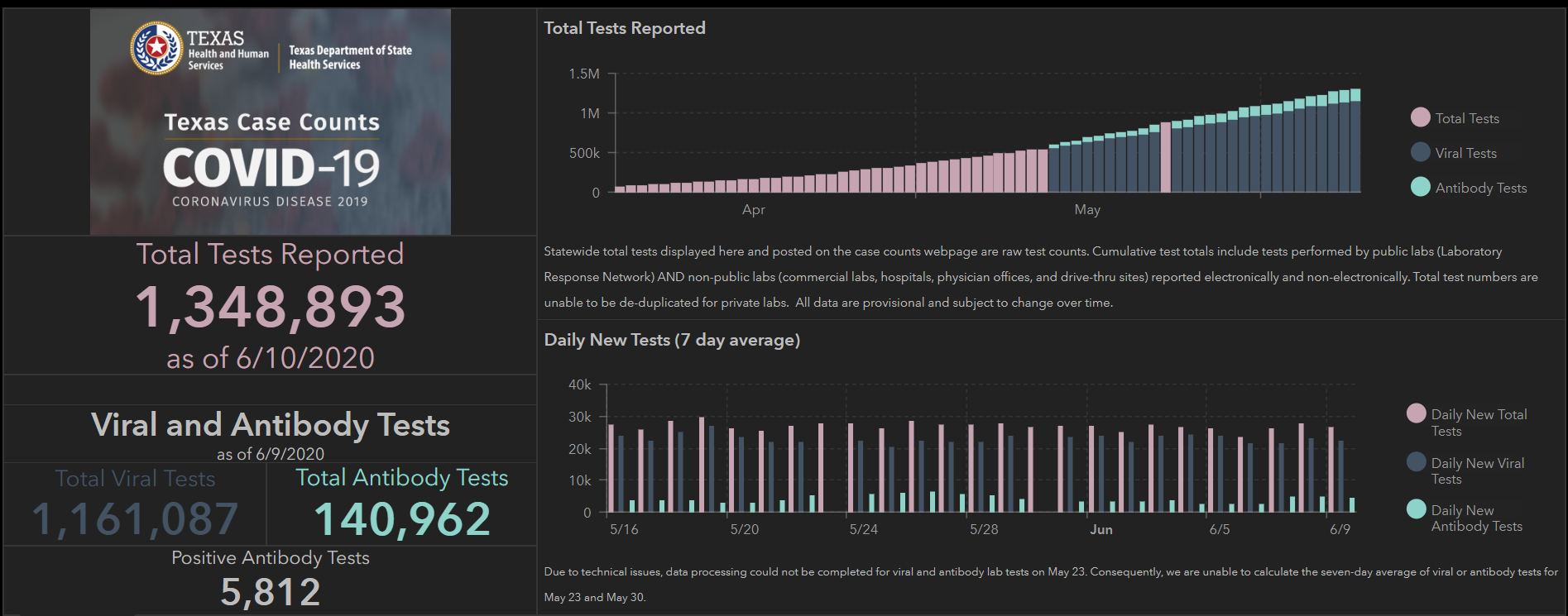 198,025 tests since 6/3
1417 new positives
Physician Screening
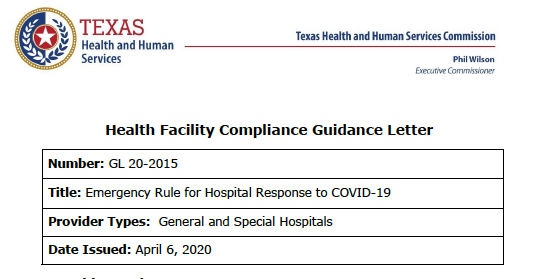 (c) A hospital must implement and enforce written policies and procedures regarding the entry of its workforce to protect the health and safety of patients, employees and staff, and the public.
Pharmacy Update
Wesley Wells
Regional Pharmacy Director
CHS COVID-19 Treatments
[Speaker Notes: The FDA says that neither drug has been proven safe and effective in treating COVID-19. In fact, a study published on April 23 involving 368 COVID-19 patients at U.S. Veterans Health Administration hospitals found that taking hydroxychloroquine alone, or in combination with azithromycin, did not reduce the need for a ventilator compared to those not taking the drugs. Further, people taking hydroxychloroquine alone had a higher risk of dying during the study than those not taking the drug. Researchers in China came to a similar conclusion in a study of 150 COVID-19 patients randomly assigned to receive hydroxychloroquine or the current standard of care: after a month, both groups had similar symptom profiles, and showed similar levels of the virus, suggesting that the drug wasn’t clearing the COVID-19 virus in a significant way. The National Institutes of Health is conducting an ongoing study of hydroxychloroquine among hospitalized patients, as is Novartis, whose Sandoz division makes a generic version of the drug.

HCQ:
PSJH high risk patients (age > 60, pulmonary disease, CV disease, CKD, DM, immune compromised, HTN present on admission or receiving anti-hypertensives prior to admission)

Toci:
Proven COVID-19 infection based on laboratory testing AND radiographic evidence of pneumonia
Severely ill definition: SpO2 ≤ 93% on room air or FiO2/PaO2 ≤ 300 mmHg or respiratory rate ≥ 30 breaths/min
Critically ill definition: Mechanical ventilation OR multi organ failure OR ICU admission

After publication of our Lancet Article,1
 several concerns were raised with respect to the veracity of the data and analyses conducted by Surgisphere Corporation and its founder and our co-author, Sapan Desai, in our publication. We launched an independent third-party peer review of Surgisphere with the consent of Sapan Desai to evaluate the origination of the database elements, to confirm the completeness of the database, and to replicate the analyses presented in the paper.
Our independent peer reviewers informed us that Surgisphere would not transfer the full dataset, client contracts, and the full ISO audit report to their servers for analysis as such transfer would violate client agreements and confidentiality requirements. As such, our reviewers were not able to conduct an independent and private peer review and therefore notified us of their withdrawal from the peer-review process.]
CHS COVID-19 Treatments
[Speaker Notes: According to the summary of the China study, remdesivir was “not associated with a difference in time to clinical improvement” compared to a standard of care control. After one month, it appeared 13.9% of the remdesivir patients had died compared to 12.8% of patients in the control arm. The difference was not statistically significant.

Hospitalized patients with advanced COVID-19 and lung involvement who received remdesivir recovered faster than similar patients who received placebo, according to a preliminary data analysis from a randomized, controlled trial involving 1063 patients, which began on February 21. The trial (known as the Adaptive COVID-19 Treatment Trial, or ACTT), sponsored by the National Institute of Allergy and Infectious Diseases (NIAID), part of the National Institutes of Health, is the first clinical trial launched in the United States to evaluate an experimental treatment for COVID-19. Preliminary results indicate that patients who received remdesivir had a 31% faster time to recovery than those who received placebo (p<0.001). Specifically, the median time to recovery was 11 days for patients treated with remdesivir compared with 15 days for those who received placebo. Results also suggested a survival benefit, with a mortality rate of 8.0% for the group receiving remdesivir versus 11.6% for the placebo group (p=0.059). Recovery in this study was defined as being well enough for hospital discharge or returning to normal activity level.]
Pharmacy Shortages/Allocations
Covid-19 Related
Cisatracurium
Rocuronium
Vecuronium
Dexmedetomidine
Propofol
Fentanyl
Etomidate
Vitamin C Liquid
Vitamin C Injection
Ivermectin
Non-Covid-19 Related
Bumetanide
Amiodarone
Dopamine
Dobutamine
Famotidine
Furosemide Inj
Doxycycline Inj
Nitroglycerin SDV
Bupivacaine with epinephrine
Lidocaine with epinephrine
Methadone inj
Financial Recovery
Partial Unemployment Program (TWC)
Texas Workforce Commission (TWC) program for Healthcare Workers
Allows us to offer a 32 hour workweek in June and July (our traditionally lower volume months)
Replaces some or all of the lost pay with partial unemployment benefits plus a $600 CARES Act Covid unemployment benefit through 7-31-2020
For every five caregivers that participates in the program, we save enough in salaries to avoid one potential layoff.
We are encouraging caregivers to rest and rejuvenate during their time off
Health Care Industry Representatives (HCIR)
As we re-open elective services, we will be facing allowing some vendors (HCIR) to return to our facilities.   Be aware that this comes at a price and with Federal regulations (OSHA):
We are obligated to provide appropriate PPE to the Vendors
The PPE provided must be the same level of protection that the procedural team is using
The PPE must be FIT TESTED as appropriate

For the purpose of limiting the Burn Rate of PPE, we are asking our doctors to help us by limiting the number of vendors that are attending procedures to essential vendors only.
Texas Demographics
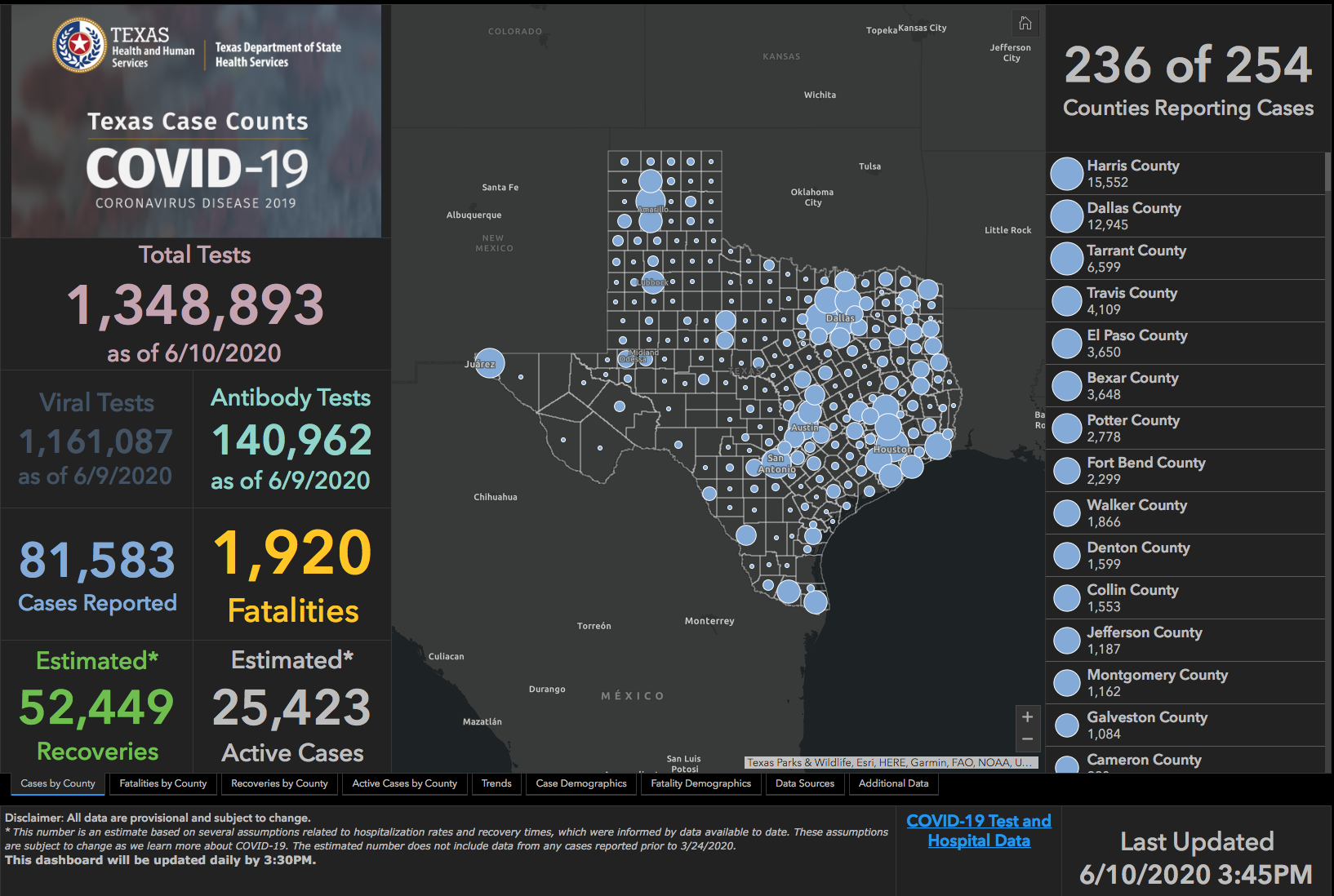 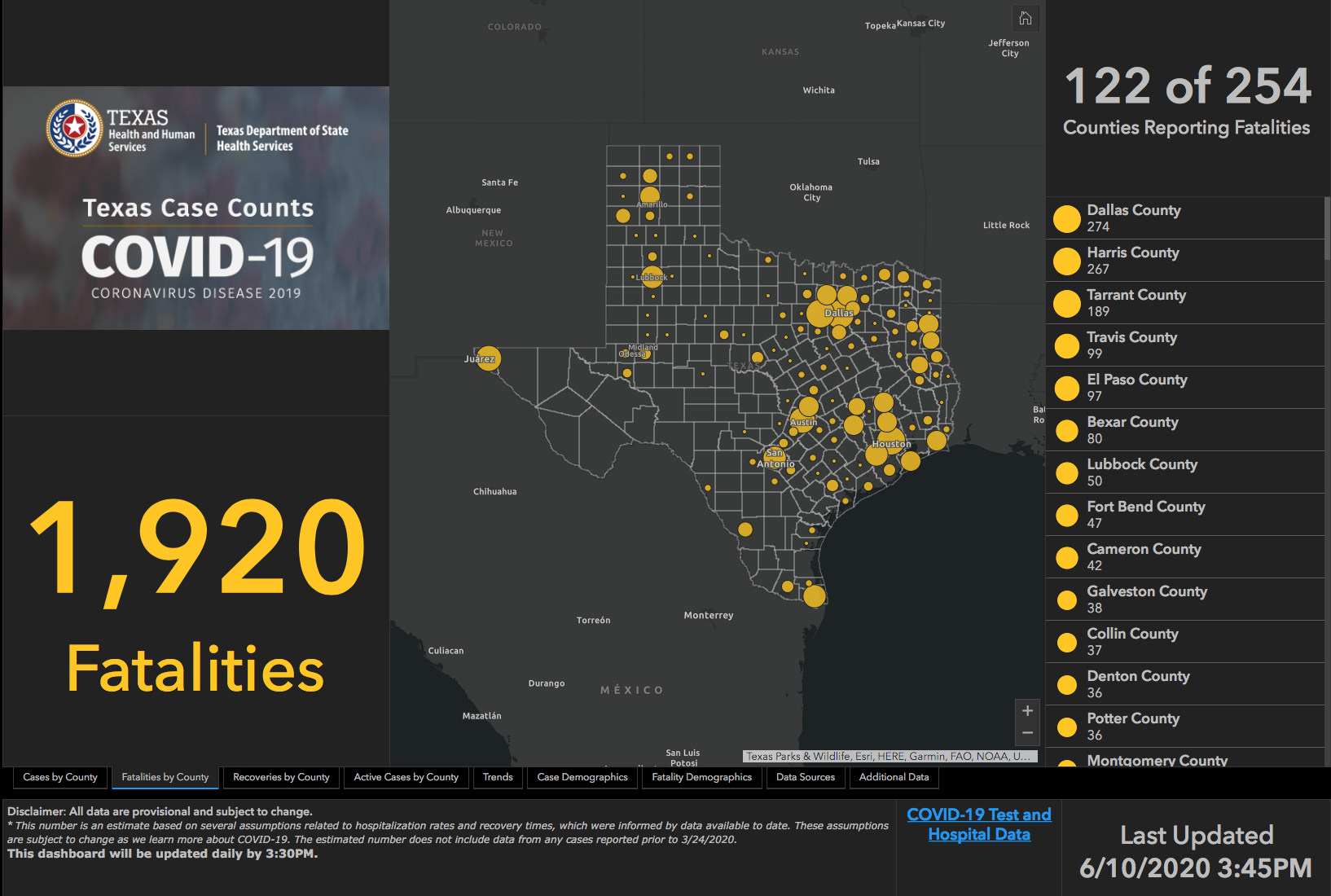 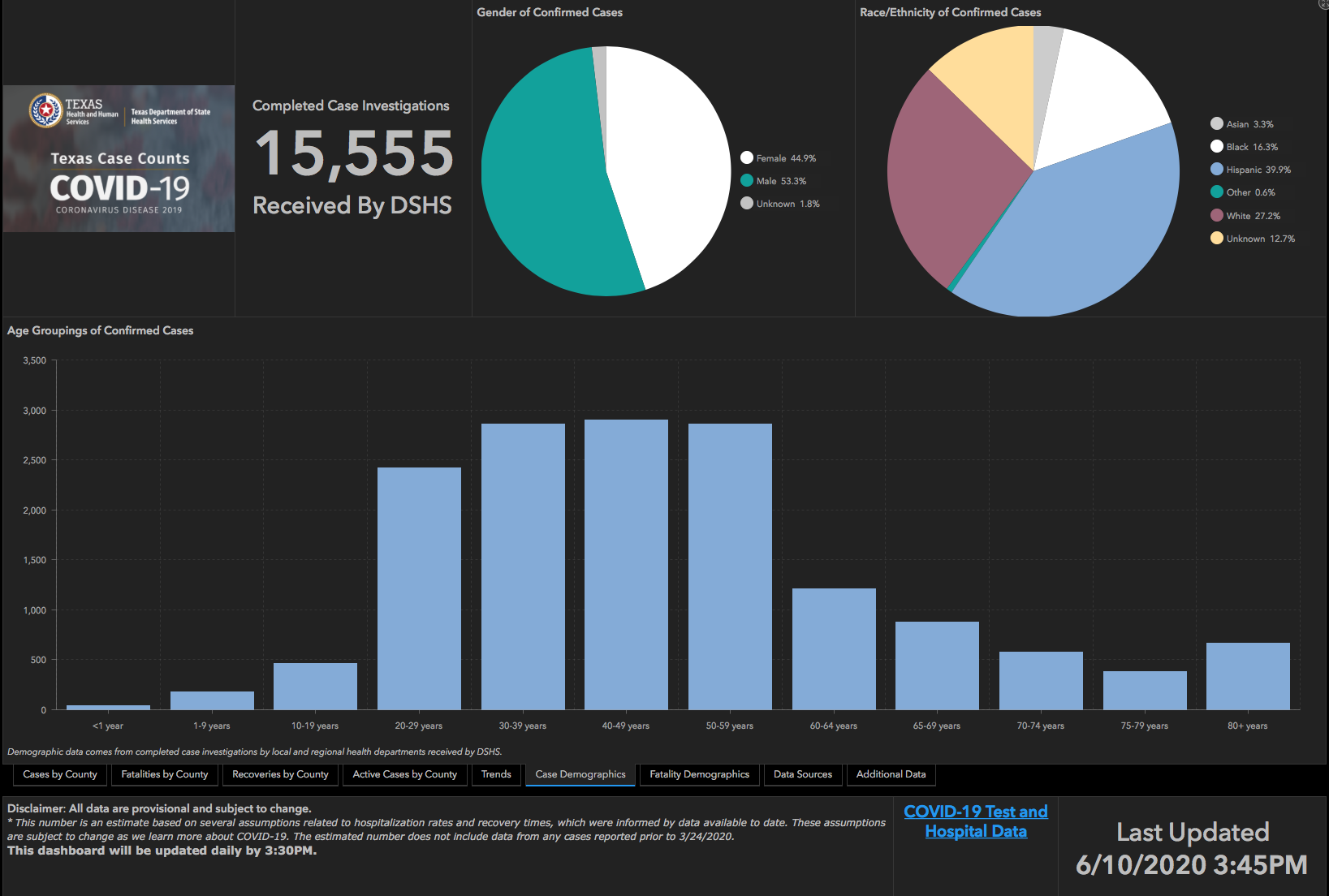 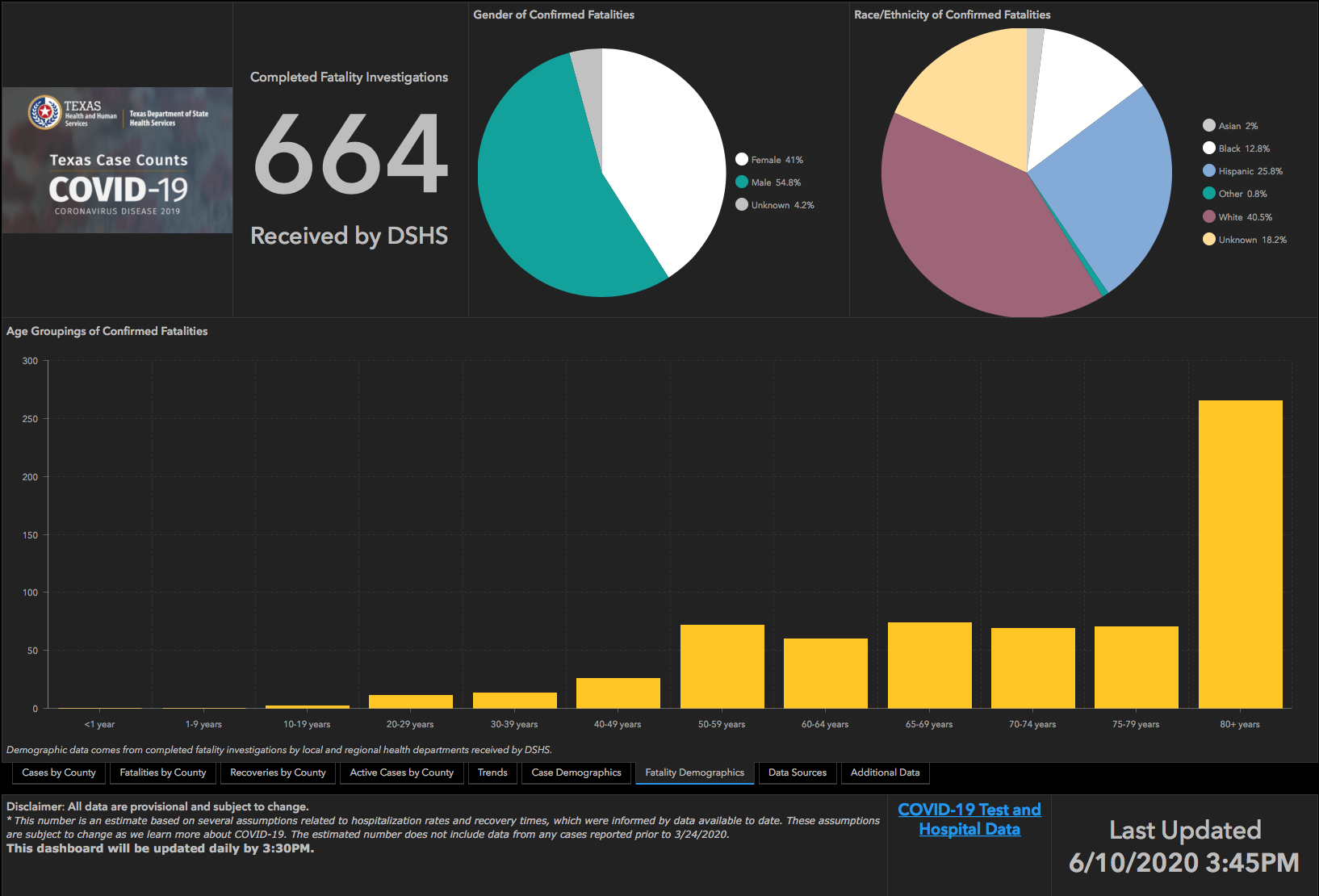 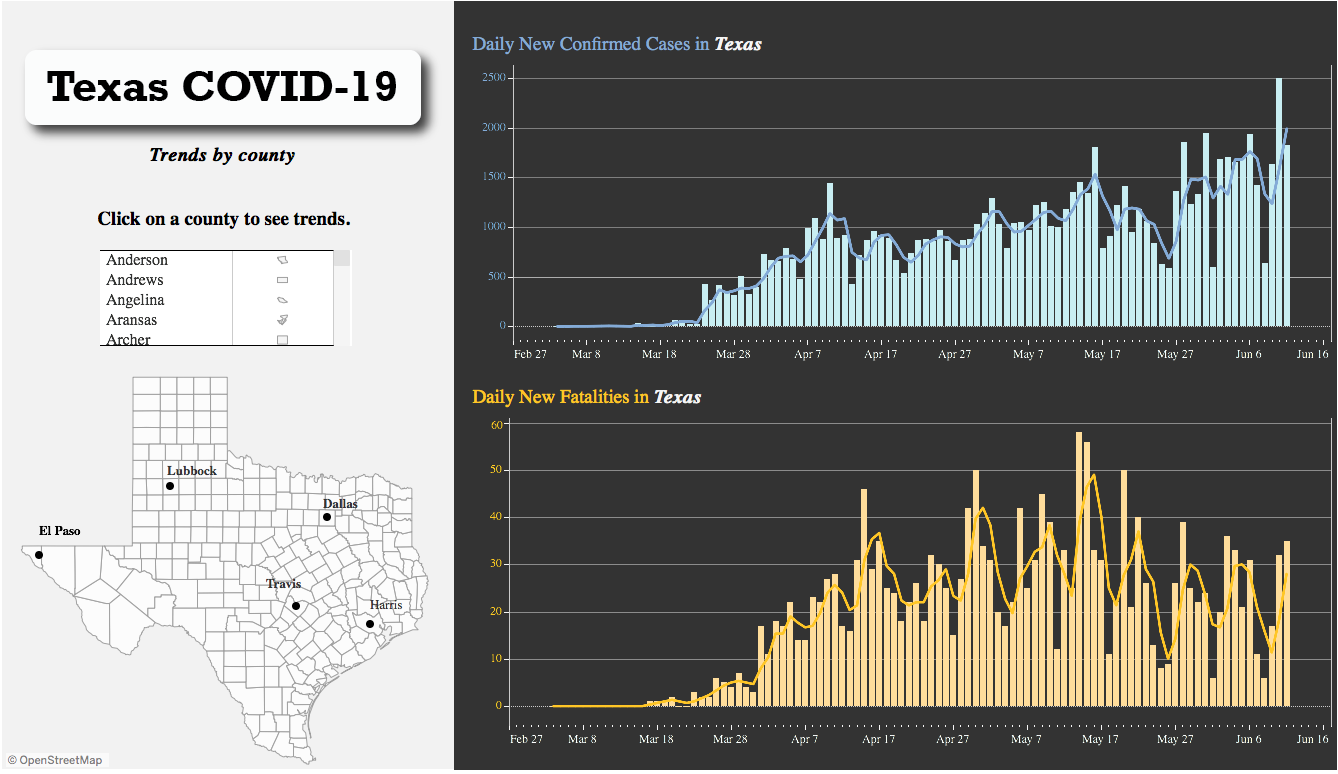 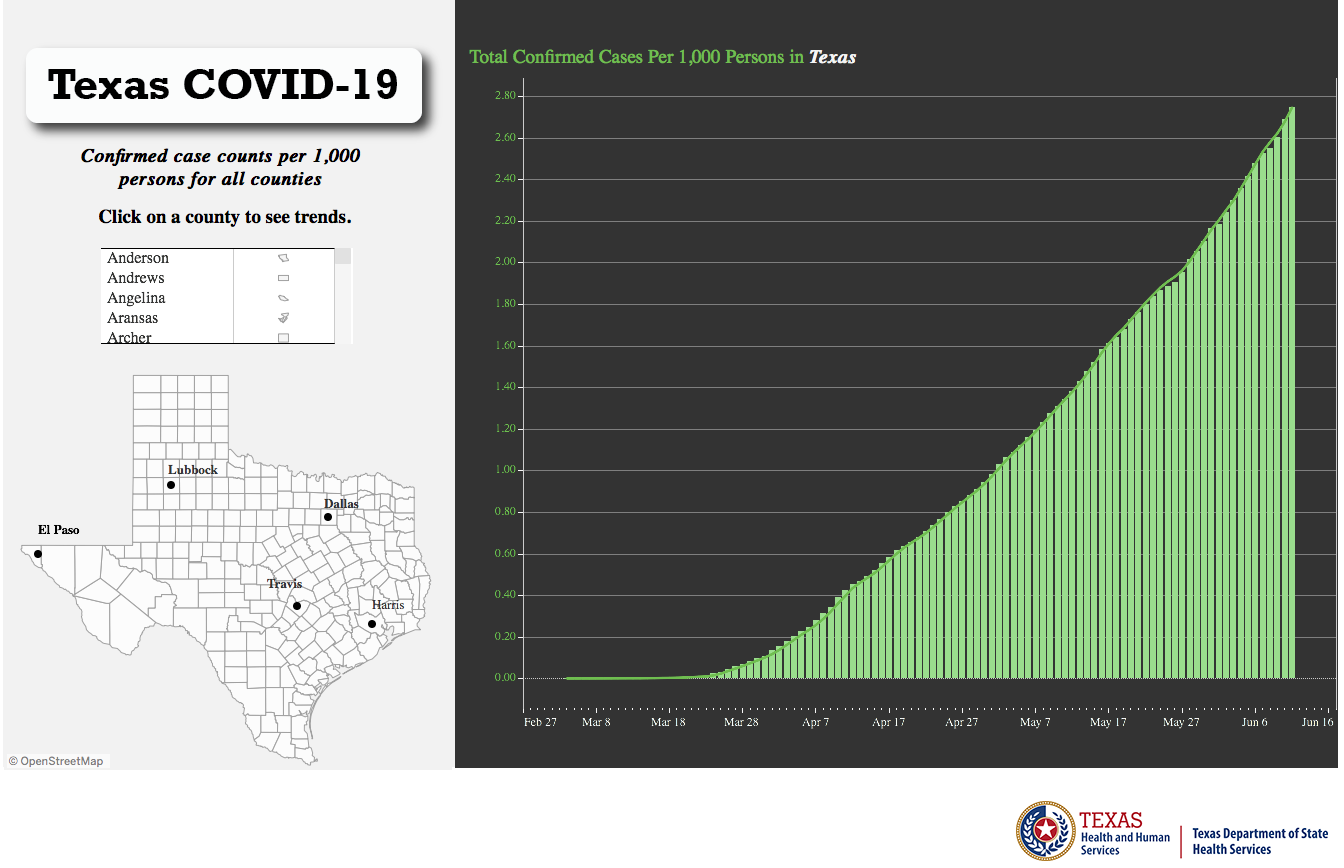 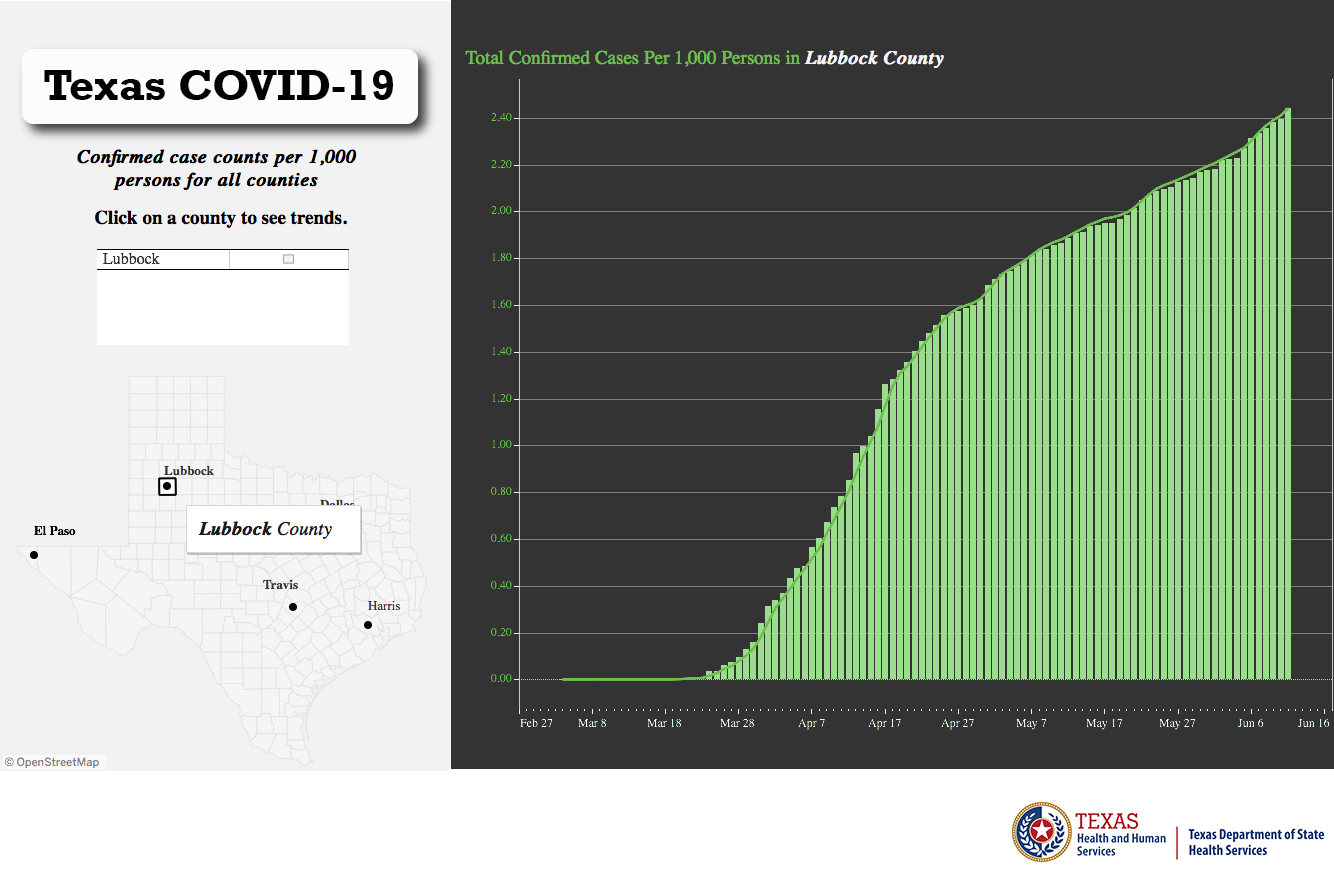 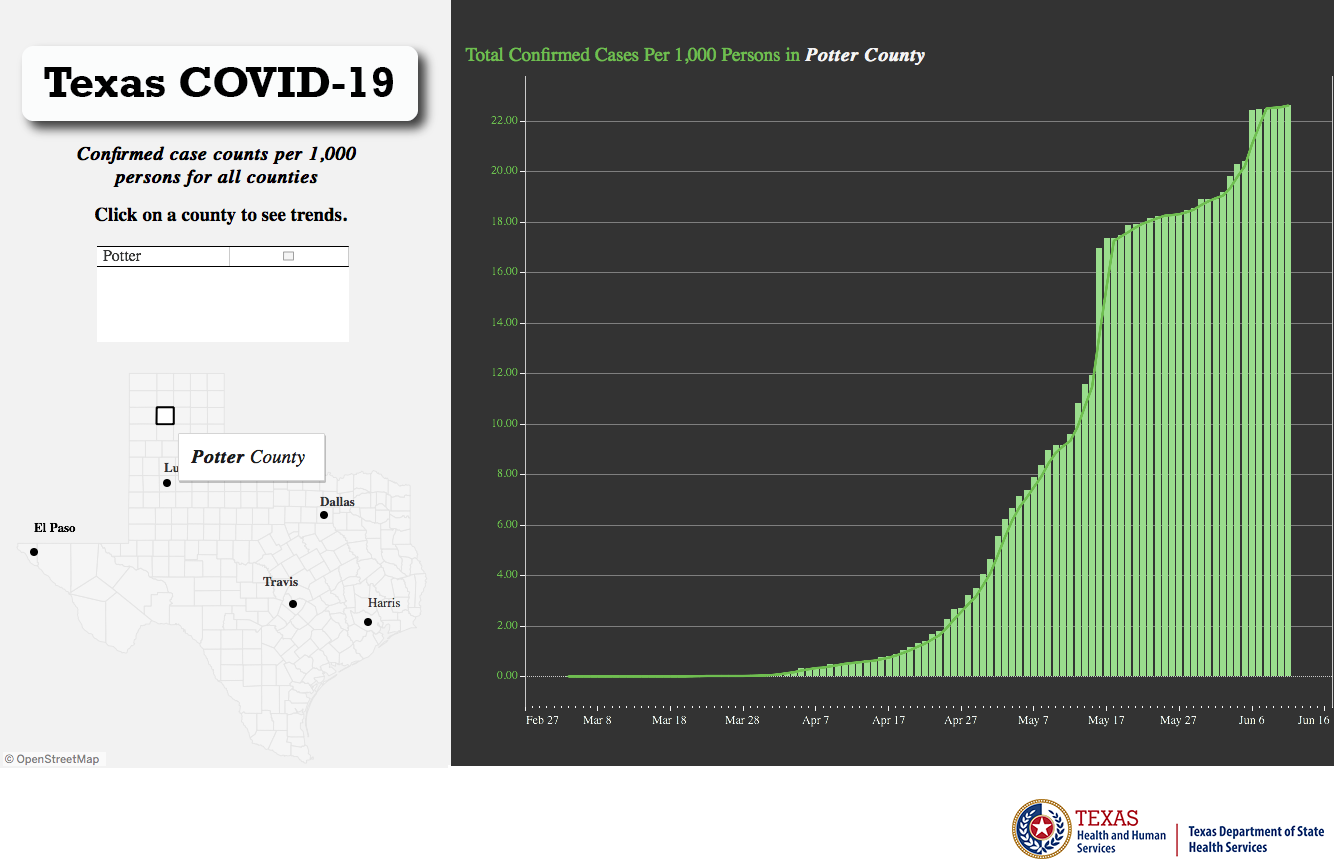 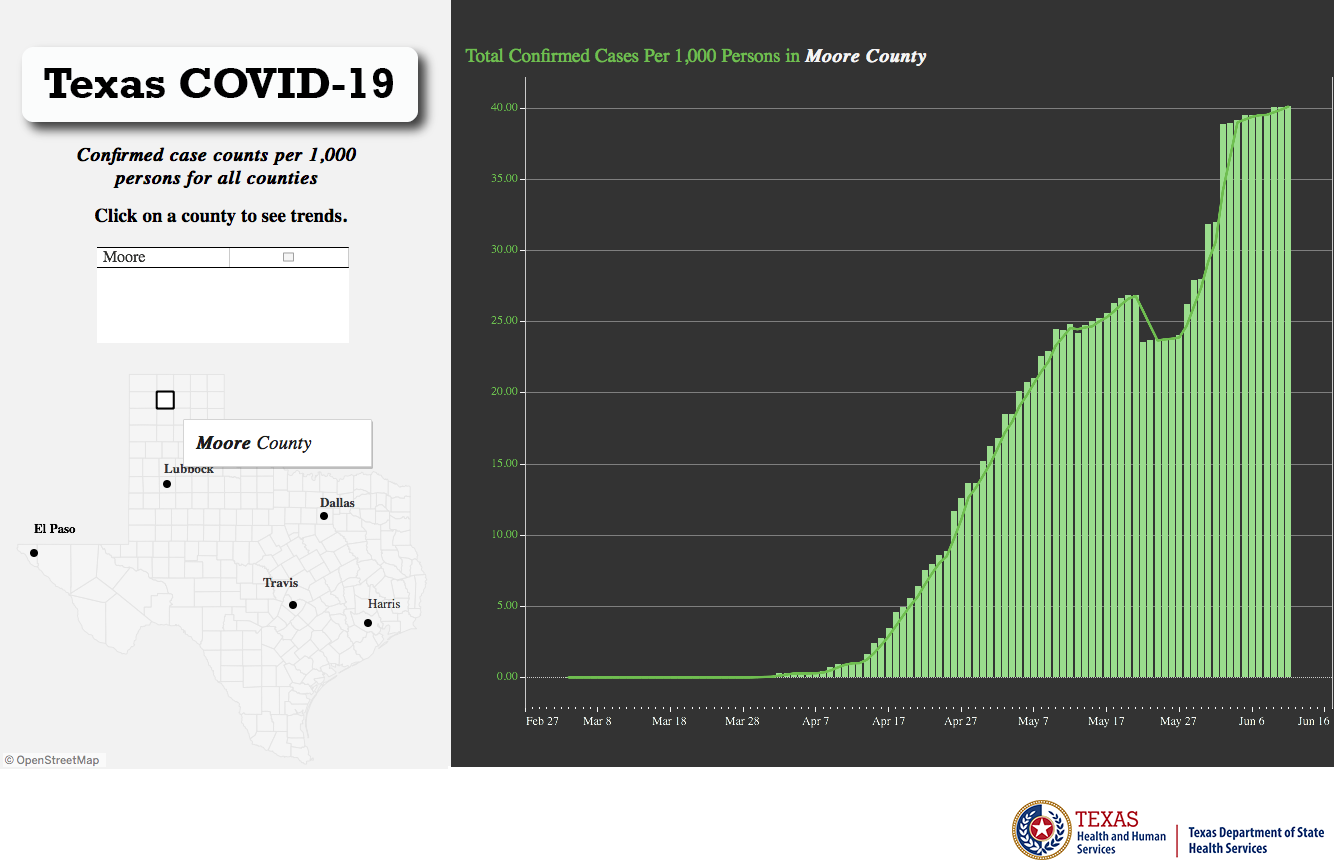 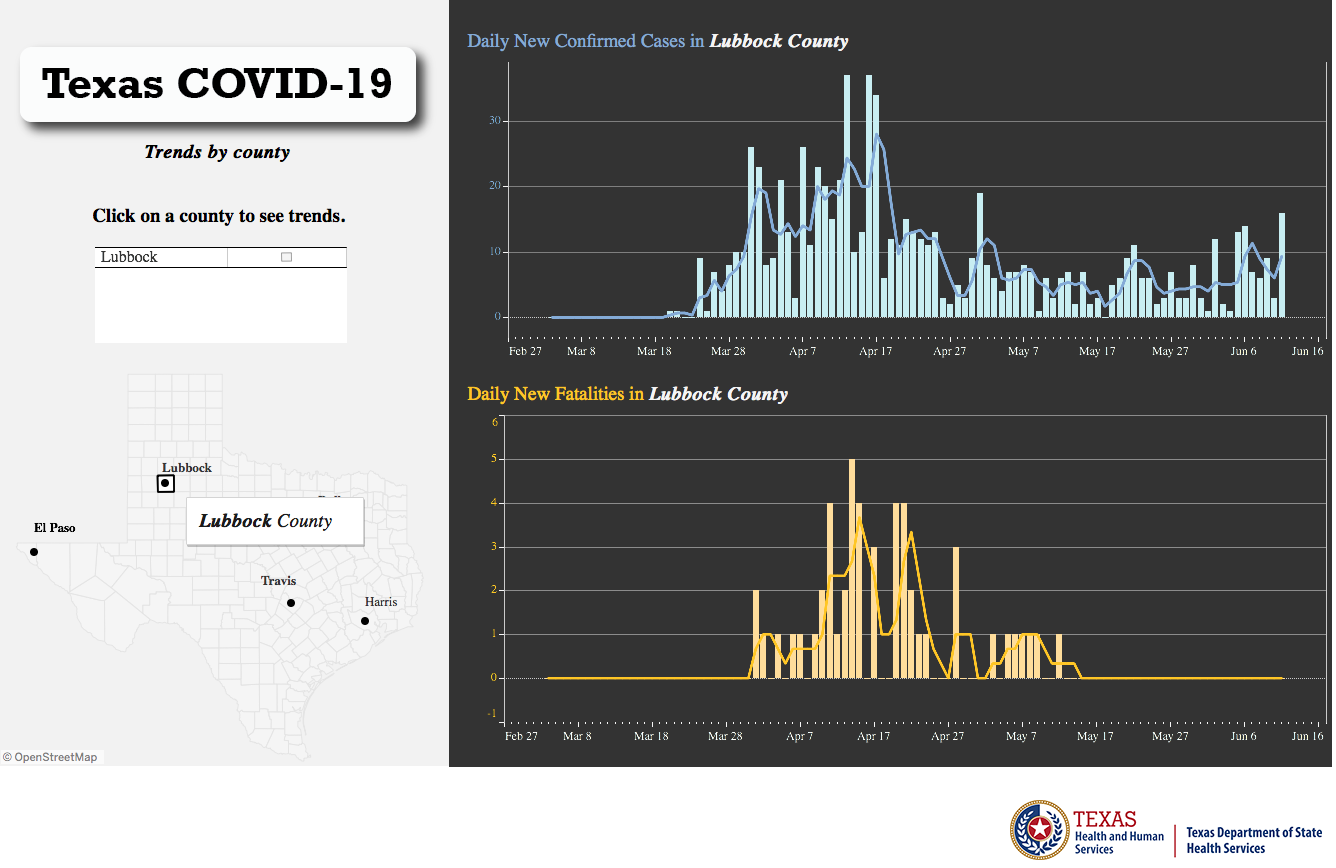 Q & A